Bezpečnost pacienta během anestezie
J.  Zemanová, M. Mezenská      KARIM
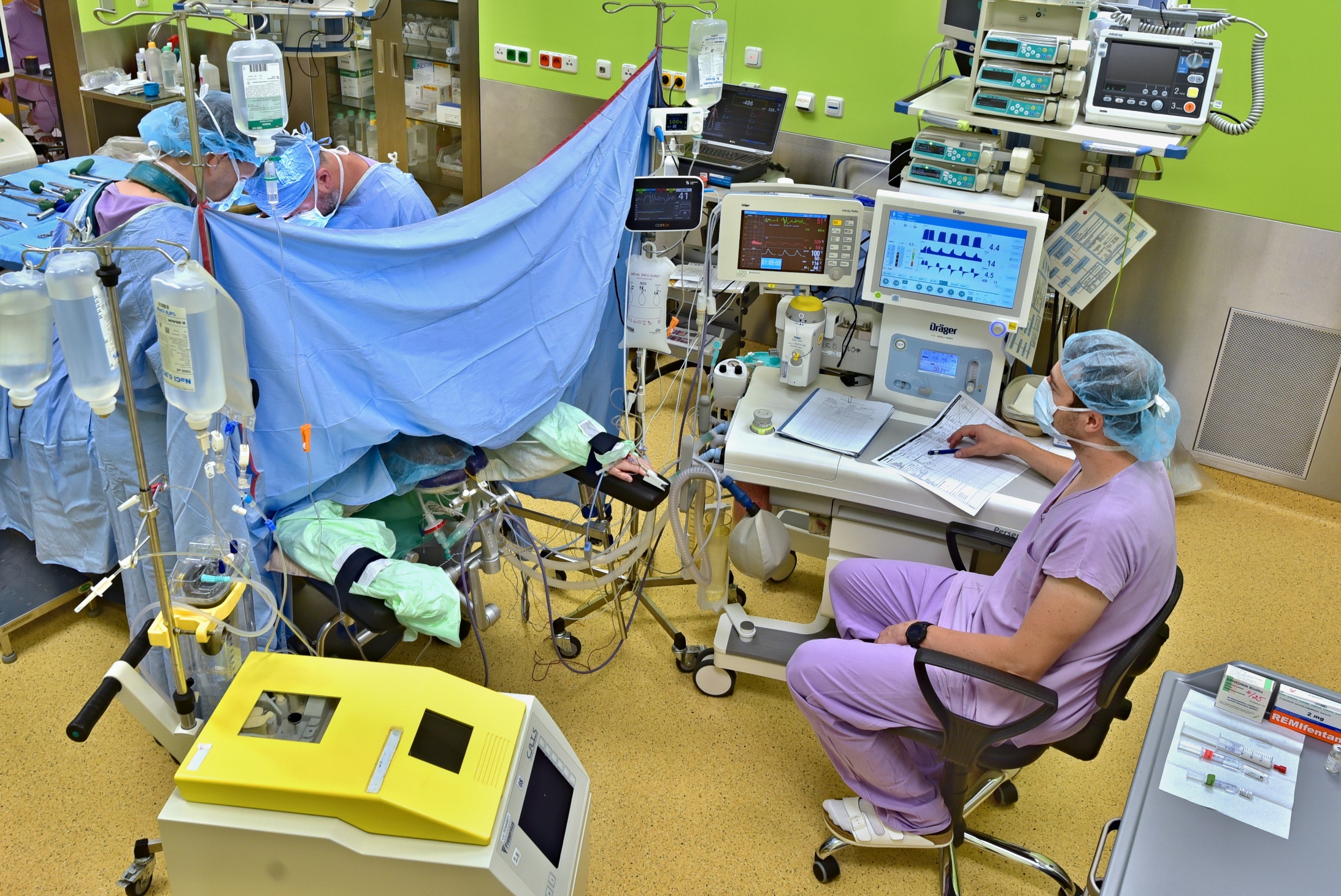 Bezpečná není anestezie, ale anesteziologický tým.
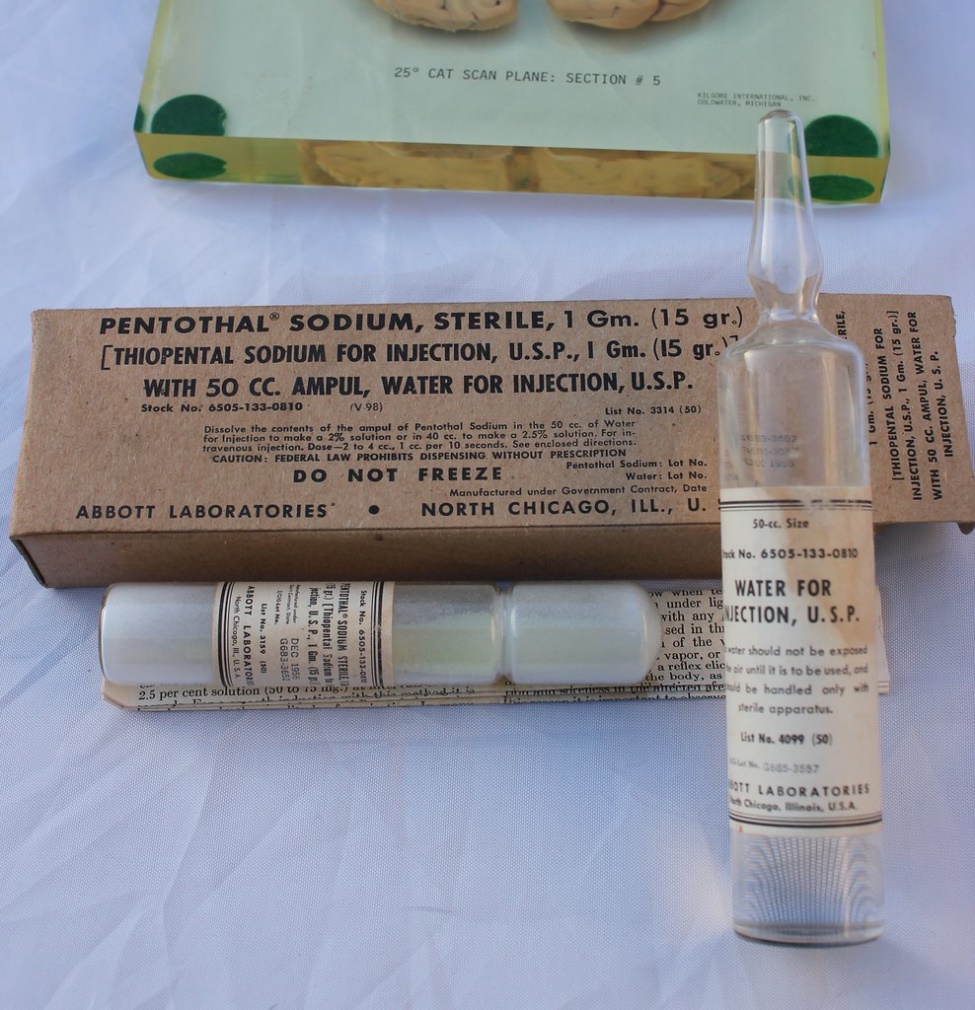 hit 30. let 20. století
8.3.1934  Waters
Úmrtnost 1: 450
považována za přijatelnou
WHO 2008: Bezpečná chirurgie zachraňuje životy
10% hospitalizovaných
2010 – MZ ČR přijala Surgical Safety Checklist 
	chirurgický bezpečnostní protokol
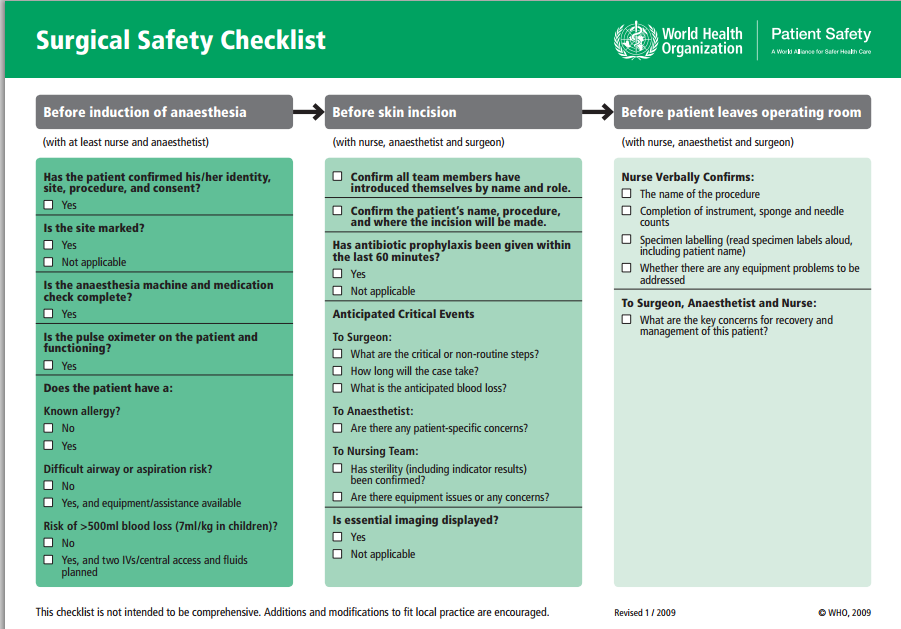 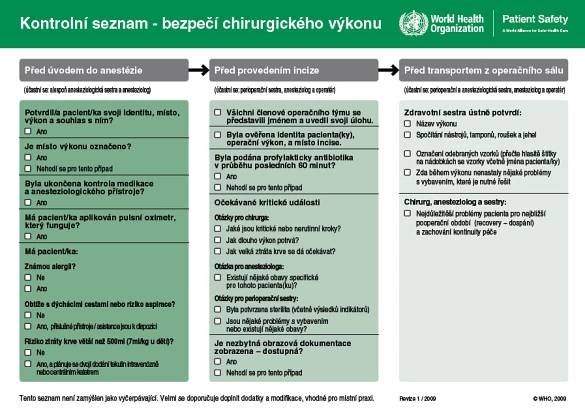 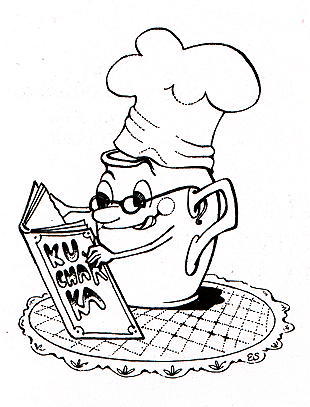 Anesteziologická část
Funkčnost anesteziologické techniky a pomůcek
Farmaka, včetně dostupnosti transfuzních přípravků
Totožnosti pacienta a zamýšleného operačního výkonu
Předoperačního vyšetření – informovaný souhlas
Alergie
Lačnost
Pracovní řád
Příručka kvality 
Standardní ošetřovatelské postupy  SOP
Interní řídící dokumentace
Zdravotnická dokumentace
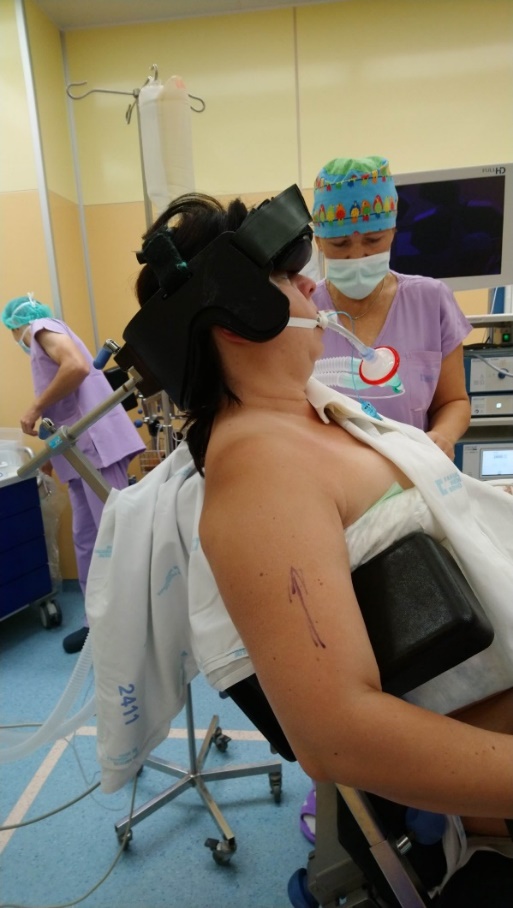 Záměna pacienta



Záměna operované strany




Kdo je kdo



Co je co
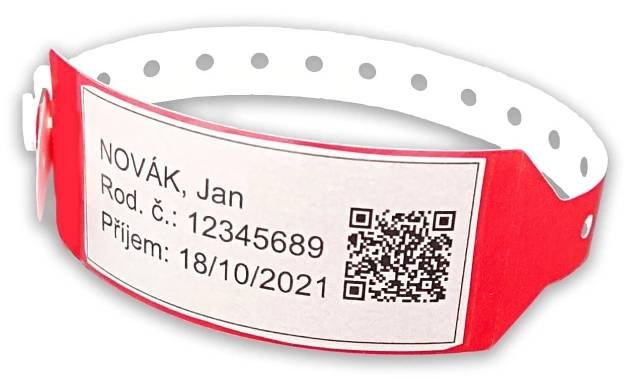 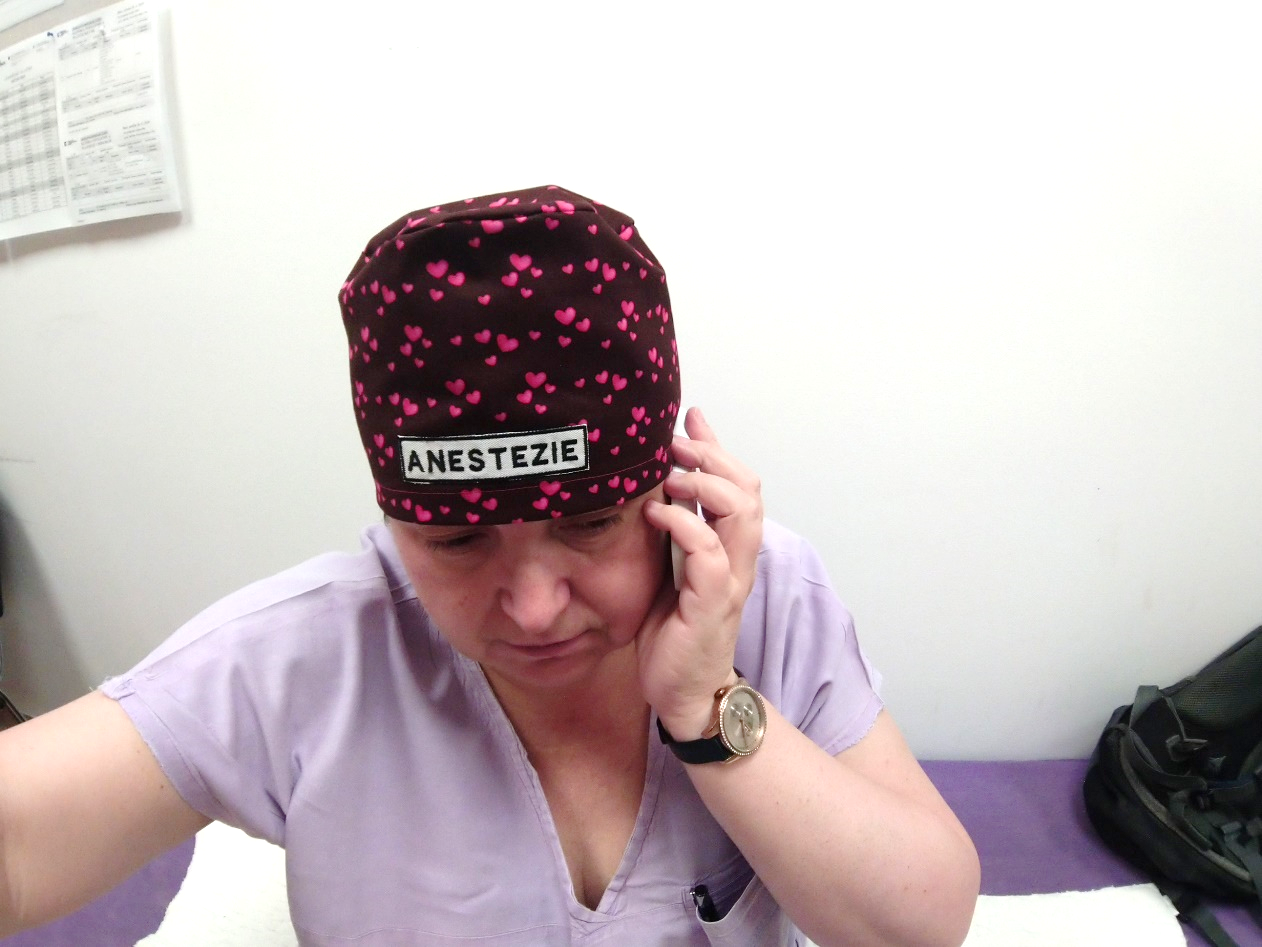 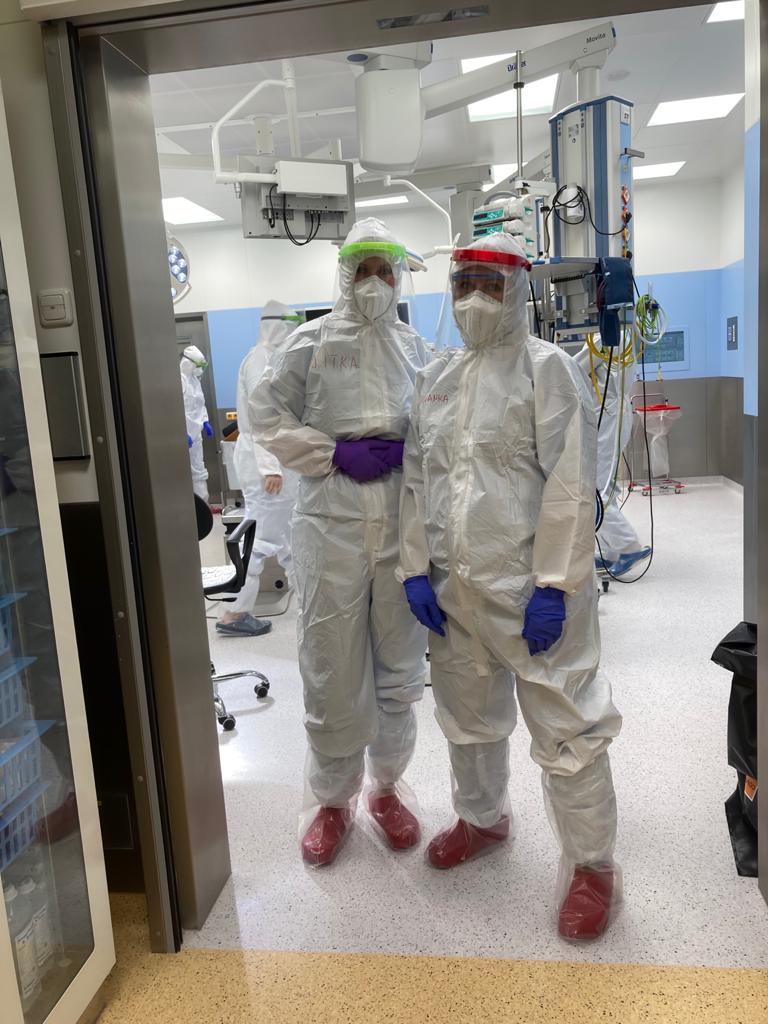 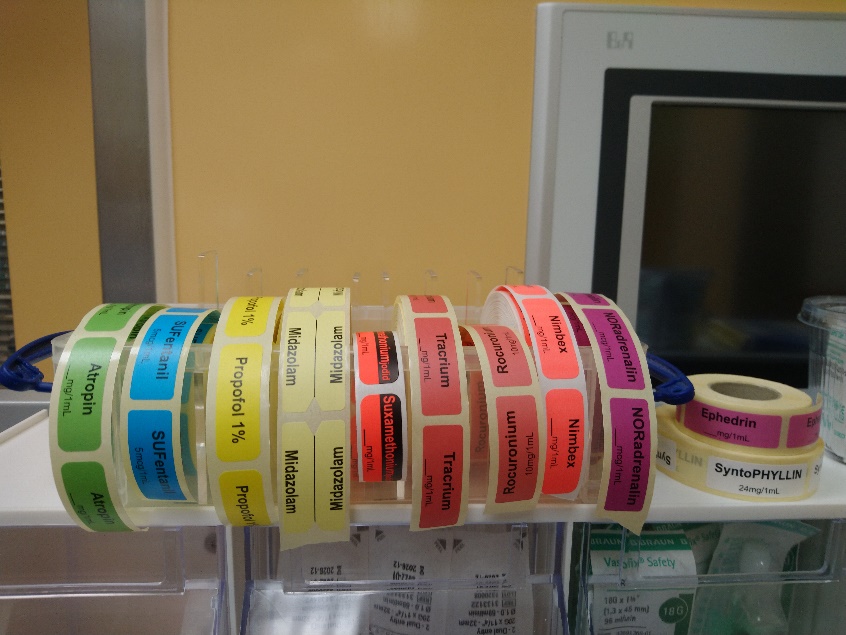 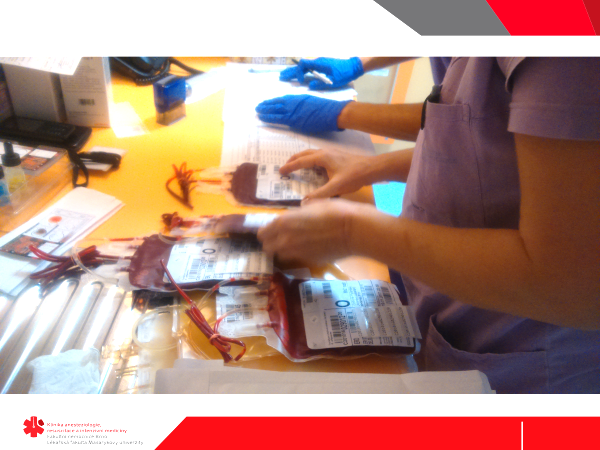 Pád pacienta
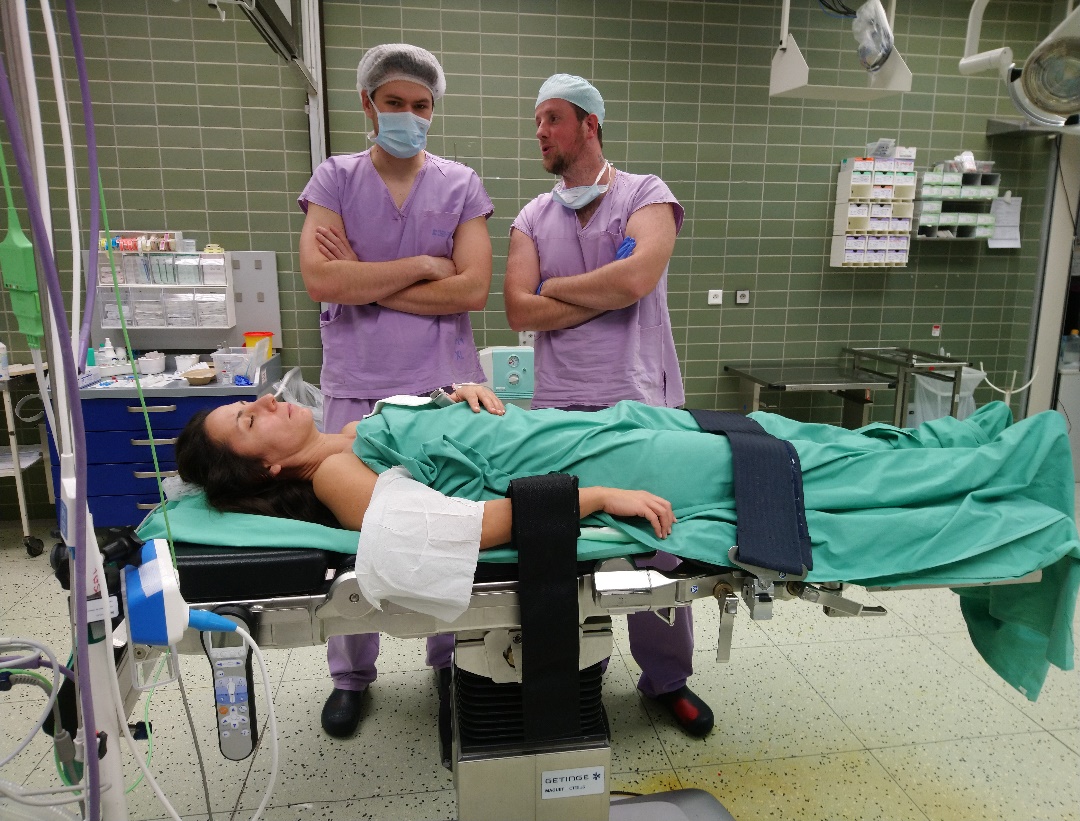 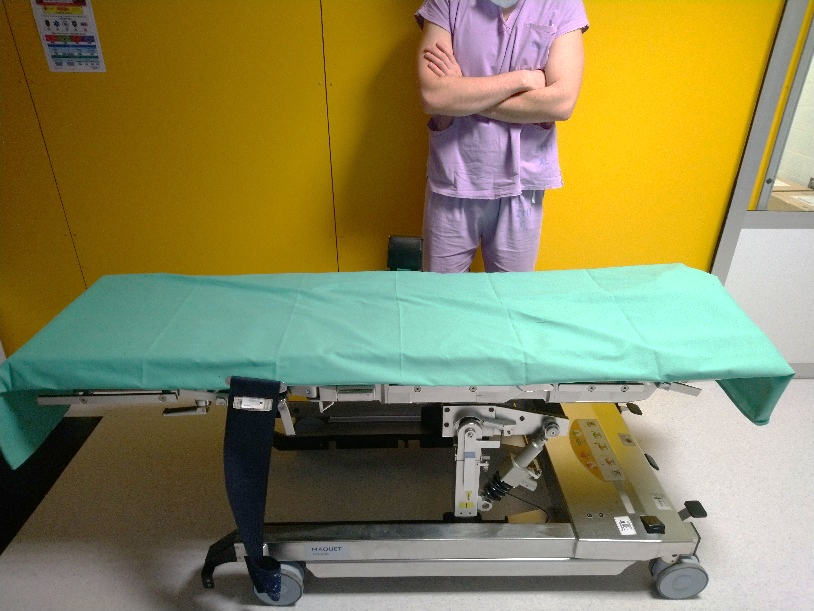 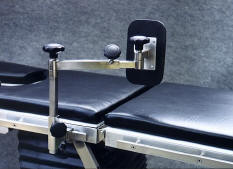 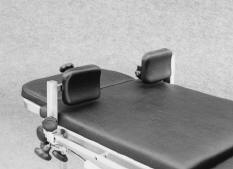 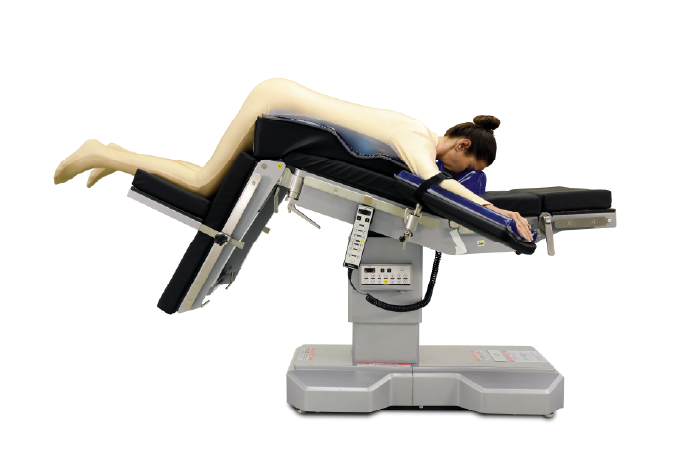 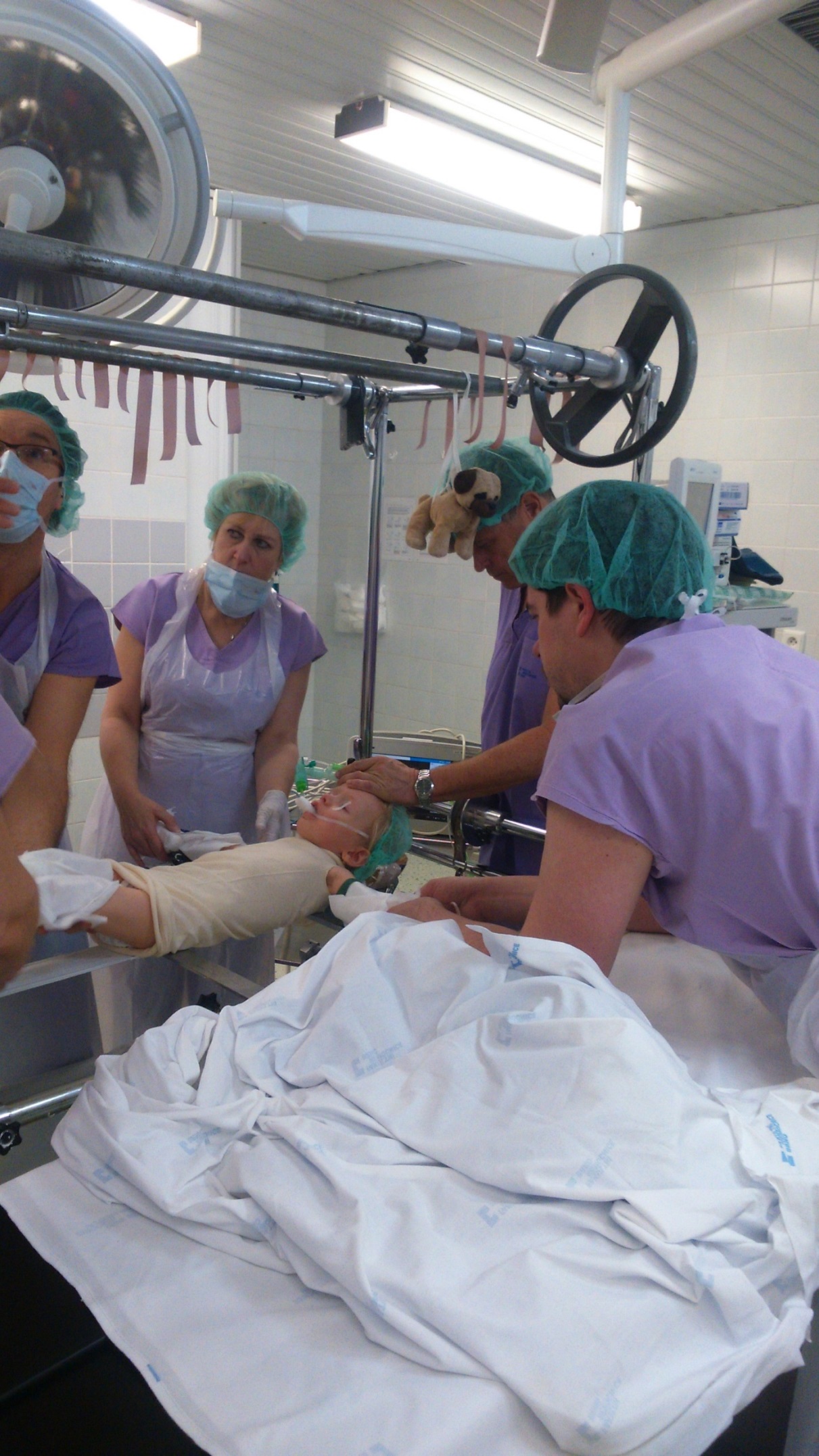 Ischemie, otlak, paréza
predilekční místa
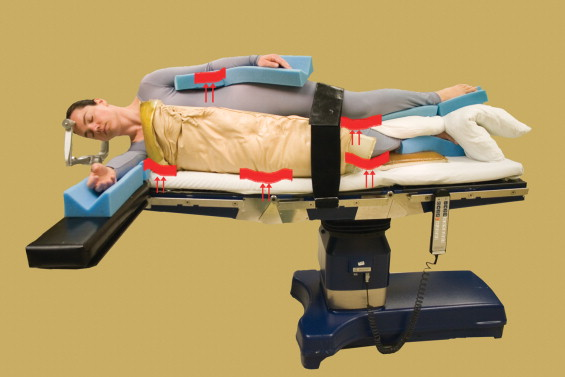 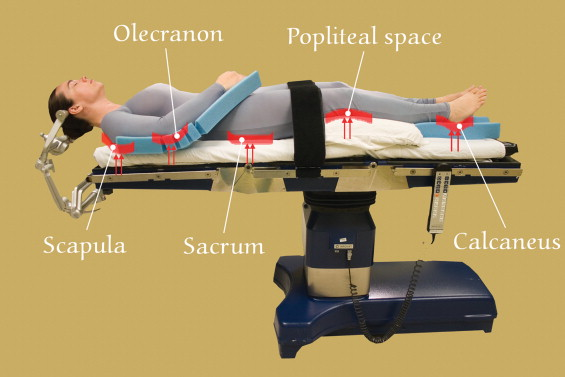 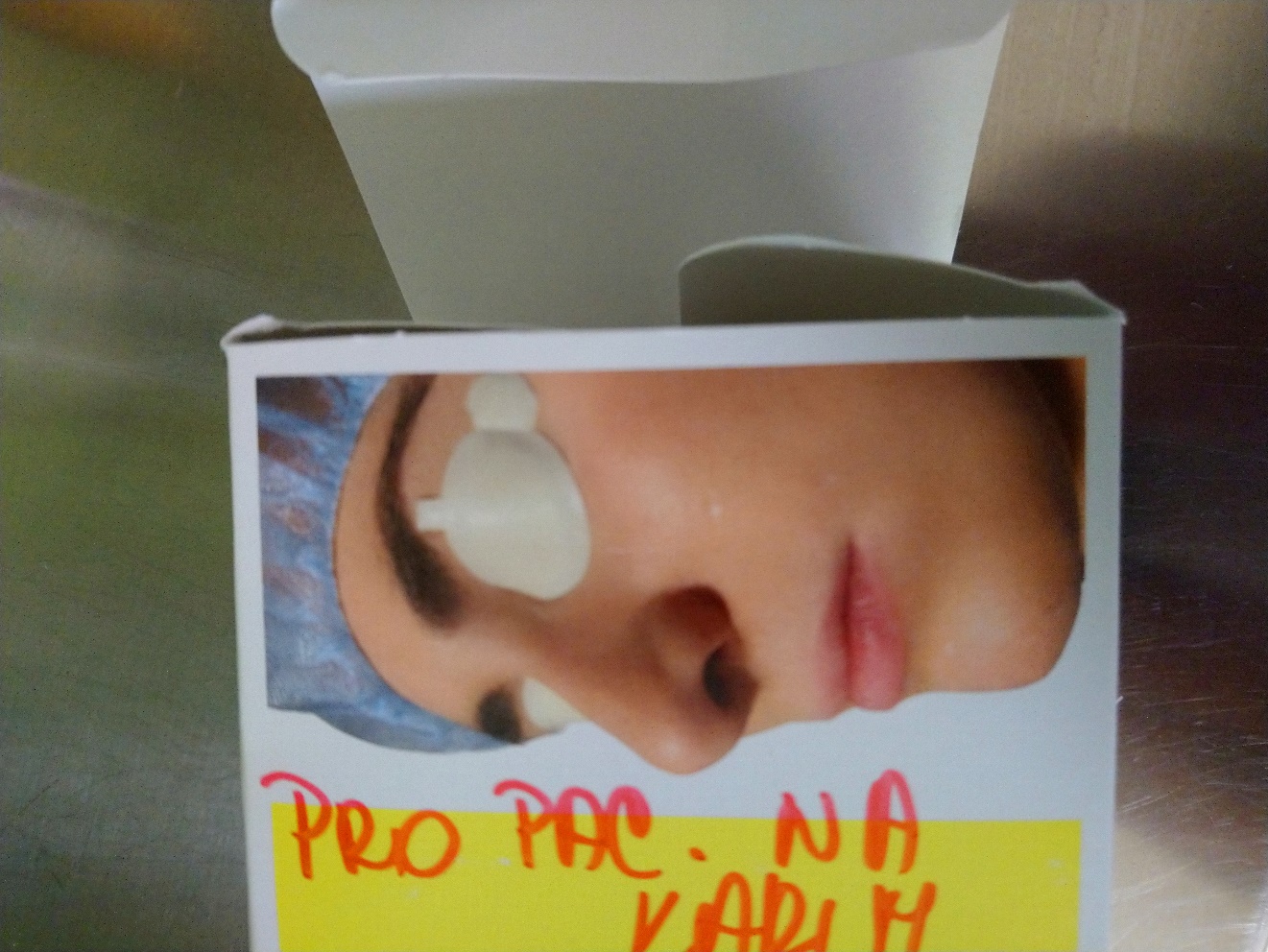 Pomalý molitan
Gelové podložky
Plošné krycí materiály
Polyuretanové pěny
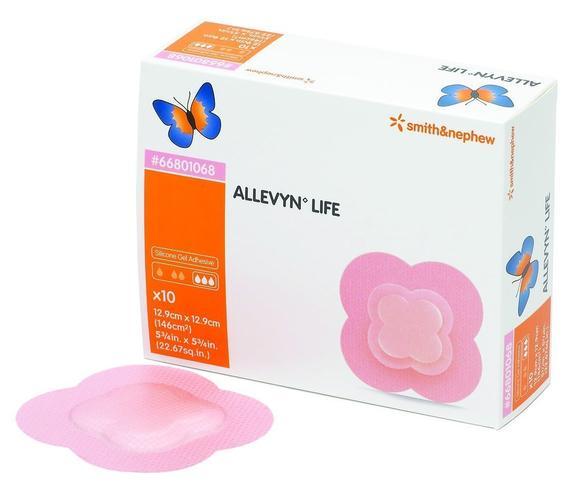 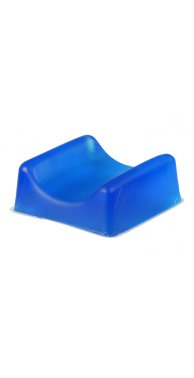 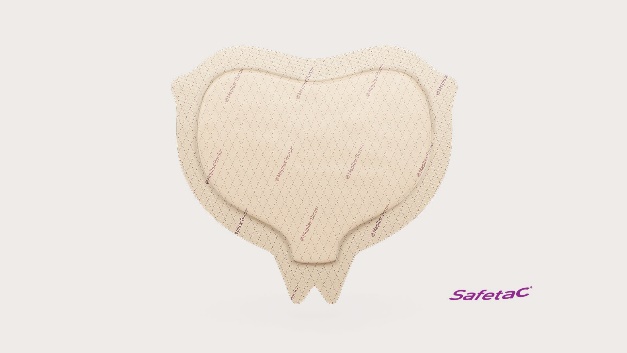 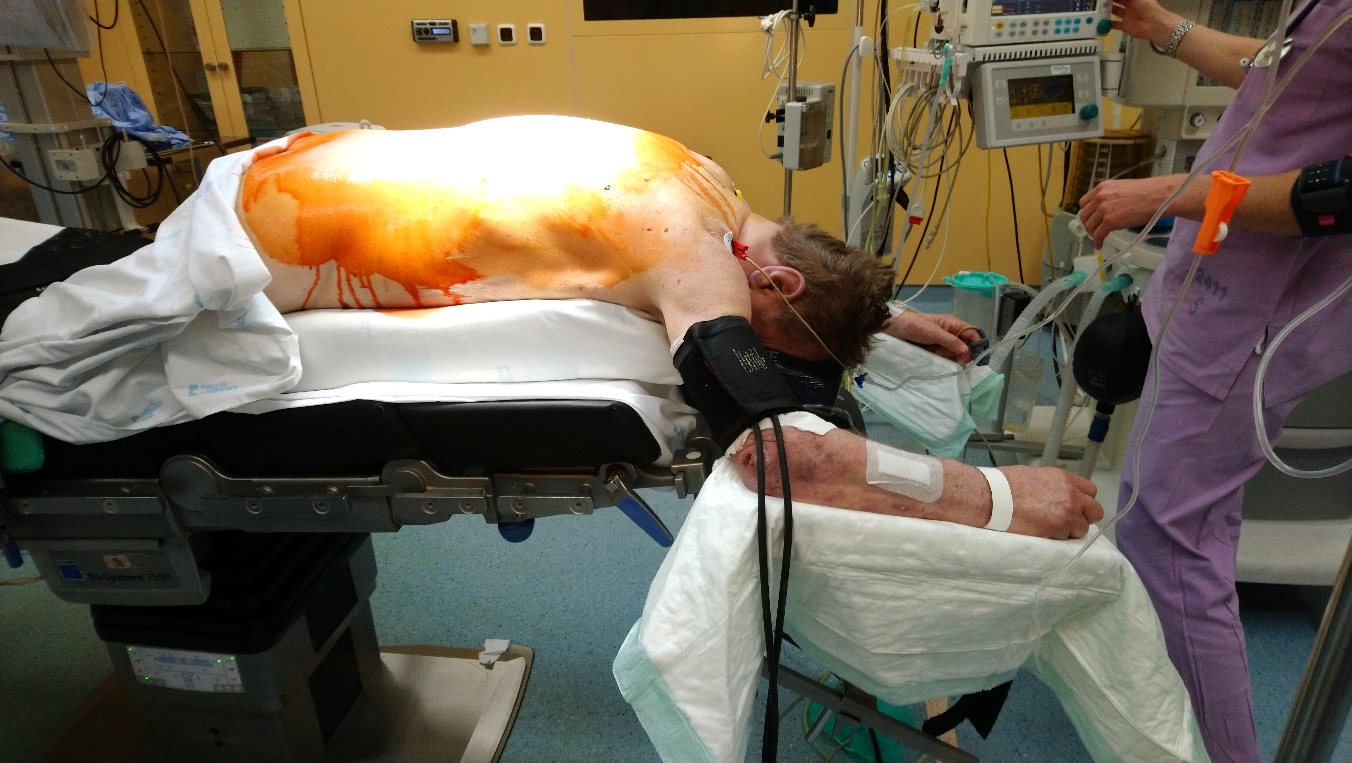 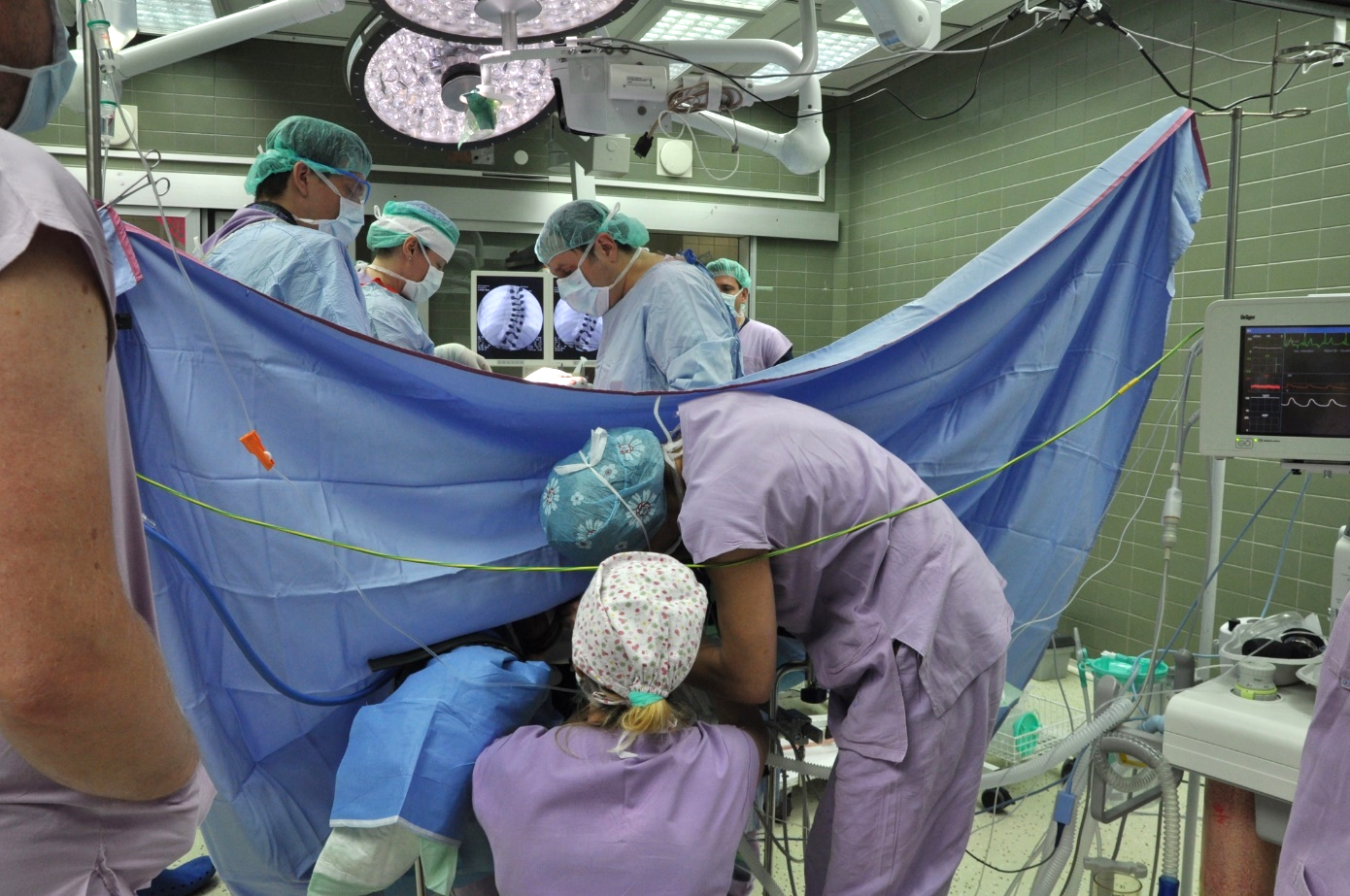 litotomická  poloha  
+ strmý trendelenburg
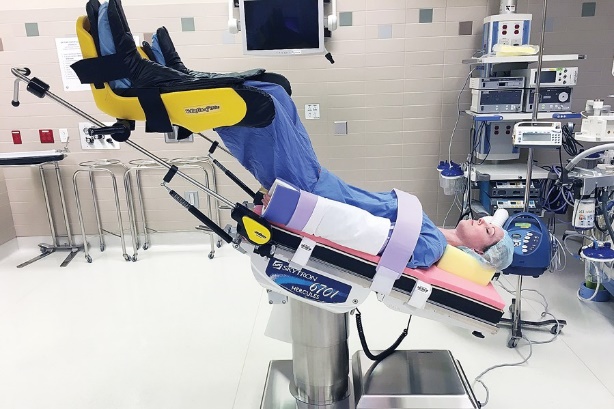 Kompartment syndrom
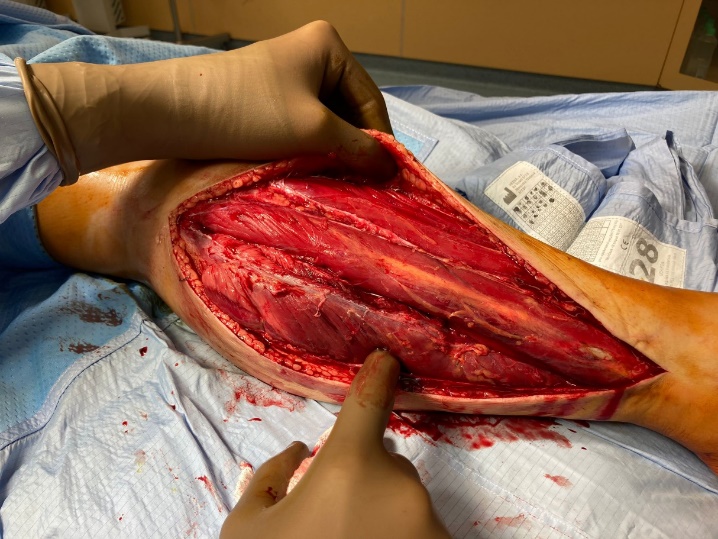 Rizikové faktory
operační čas > 4 h
 periferní cévní onemocnění
 obezita
 DM
 stupeň elevace končetin 
strmá trendelenburgova poloha
útlak cév v důsledku op. v malé pánvi
zevní tlak na končetiny
hypotenze + hypovolémie
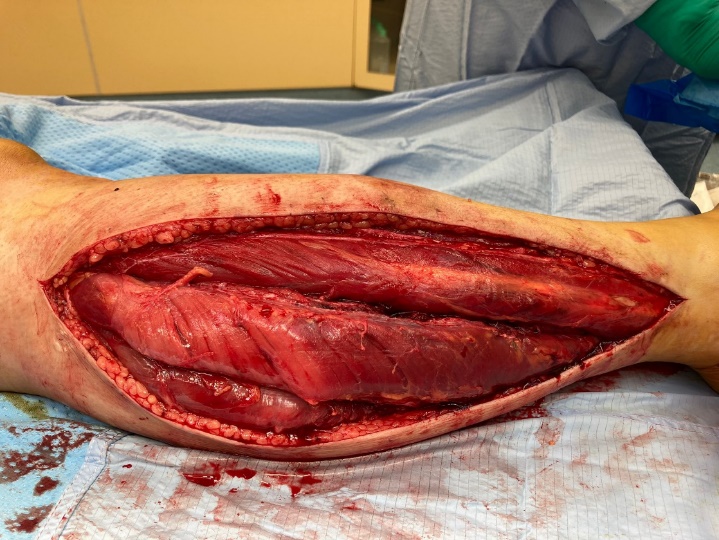 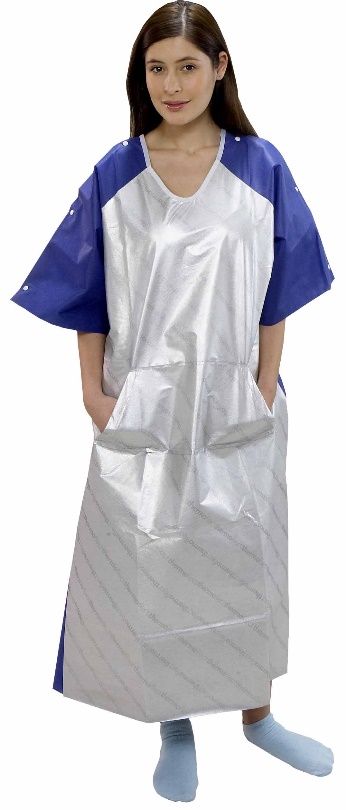 Termické poškození pacienta
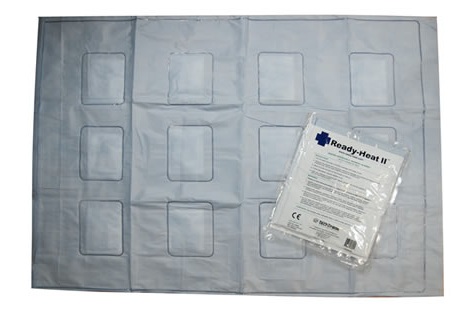 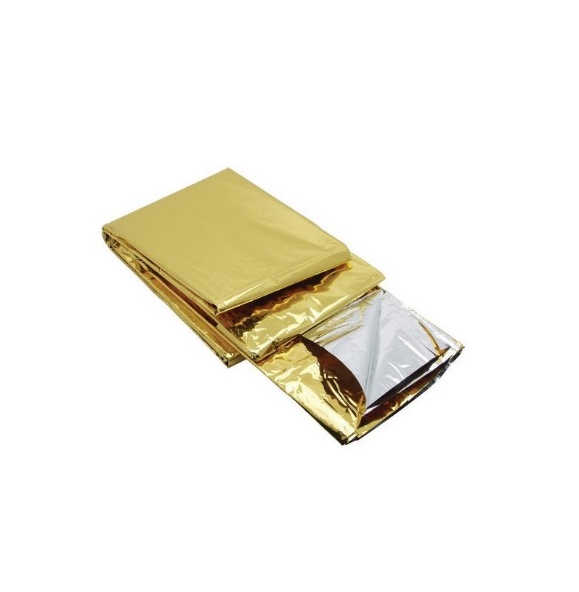 Teplota na operačním sále  21 - 24 0C   (27 – 30 0C)
Prewarming
Návleky z netkaných textilií
Rouškování voděodolnými rouškami
Předehřáté roušky
Ohřívané infuzní roztoky a transfuzní přípravky
Ohřev pacienta – teplým vzduchem
			 – tepelné podložky
  			-  elektrické 
			- aktivní systémy 
                      (chemická reakce vzduchu na železo a aktivovaný uhlík)
Aseptické prostředí operačních sálů
Bariérové ošetřovatelské techniky
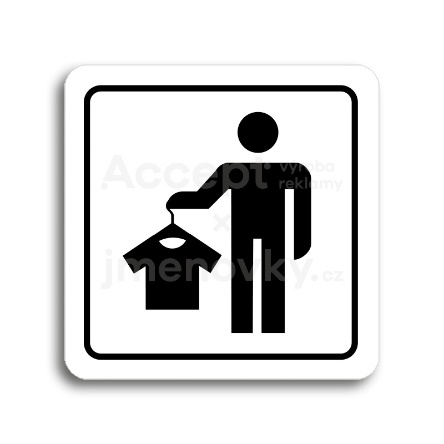 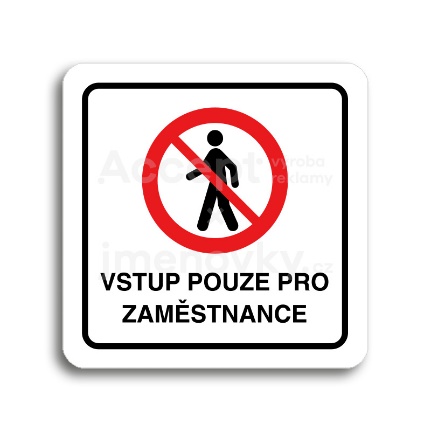 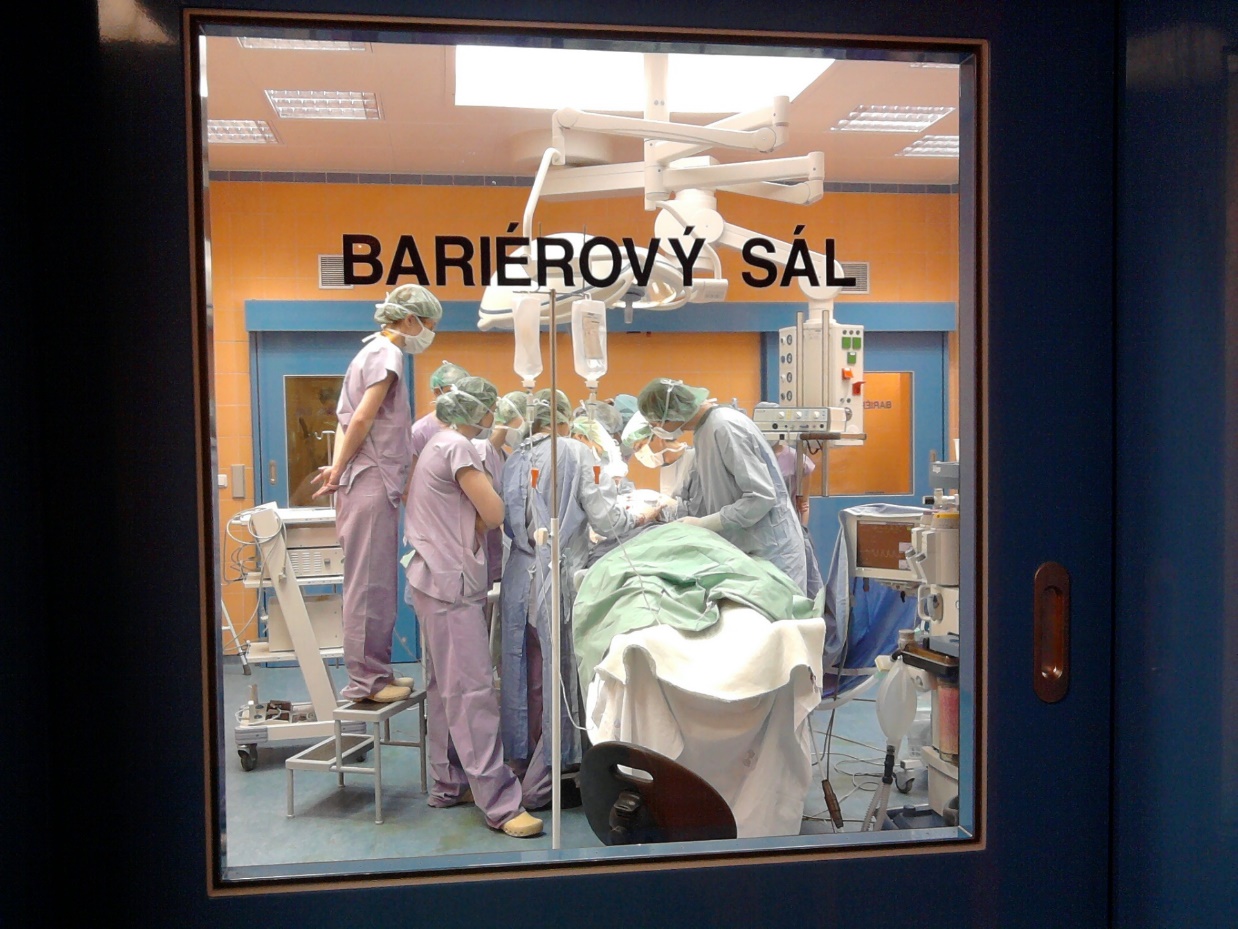 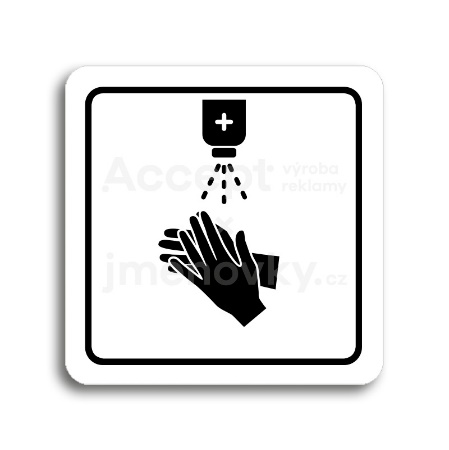 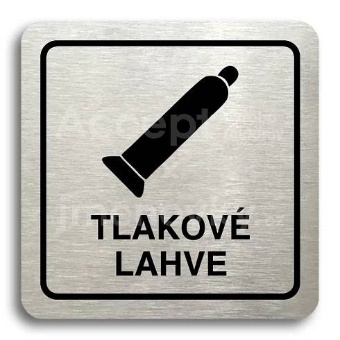 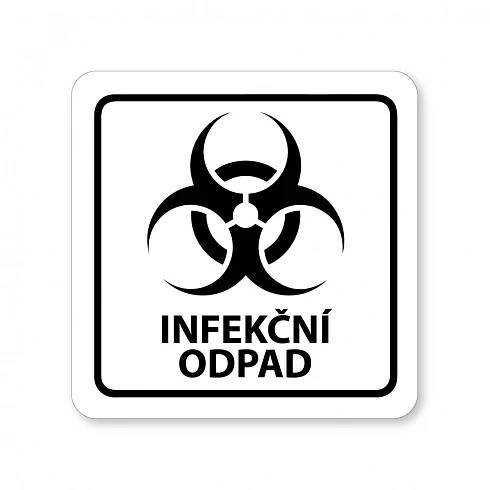 Spolupráce a kvalitní komunikace
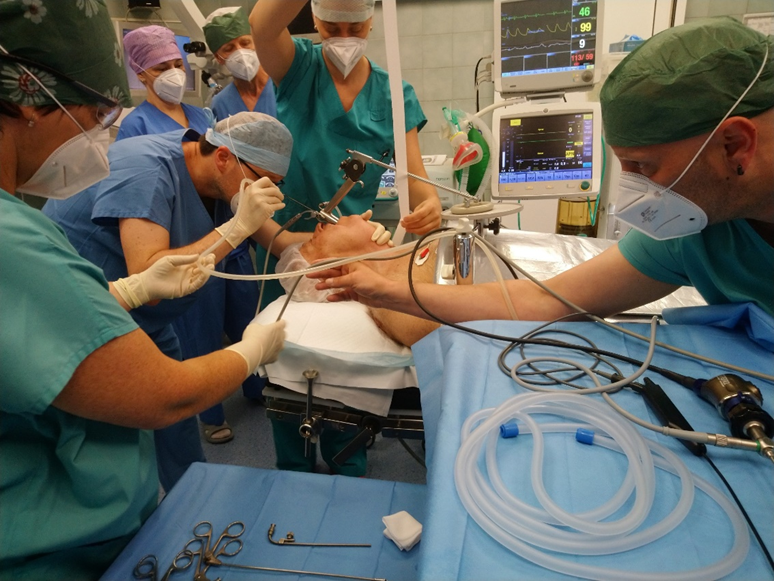 Operační tým

Perioperační sestry

Anesteziologický tým

Rentgenologický laborant

Sanitáři
Uklízečka

Studenti
Stážisti
Zvědavci
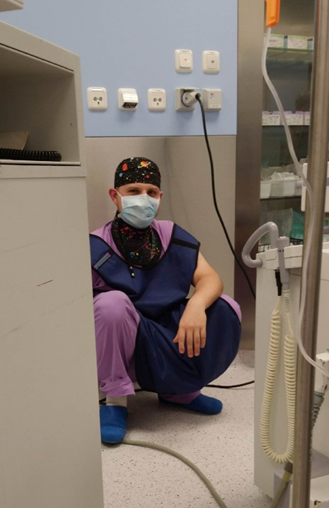 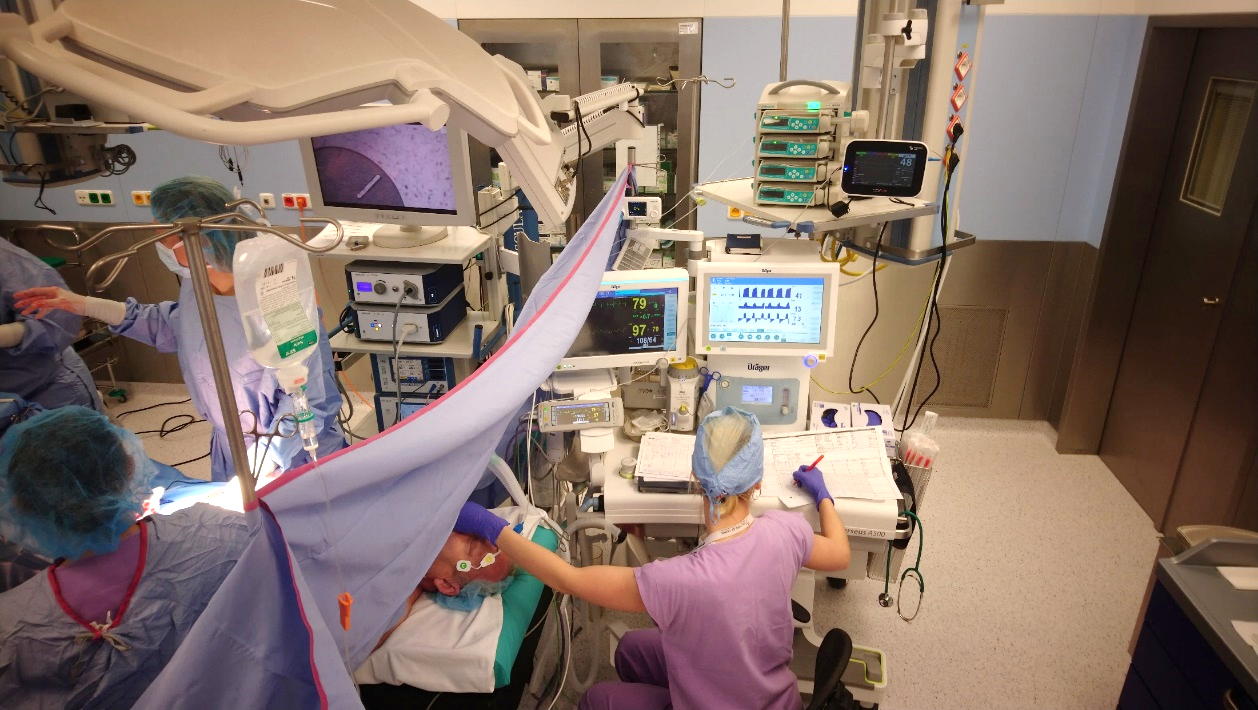 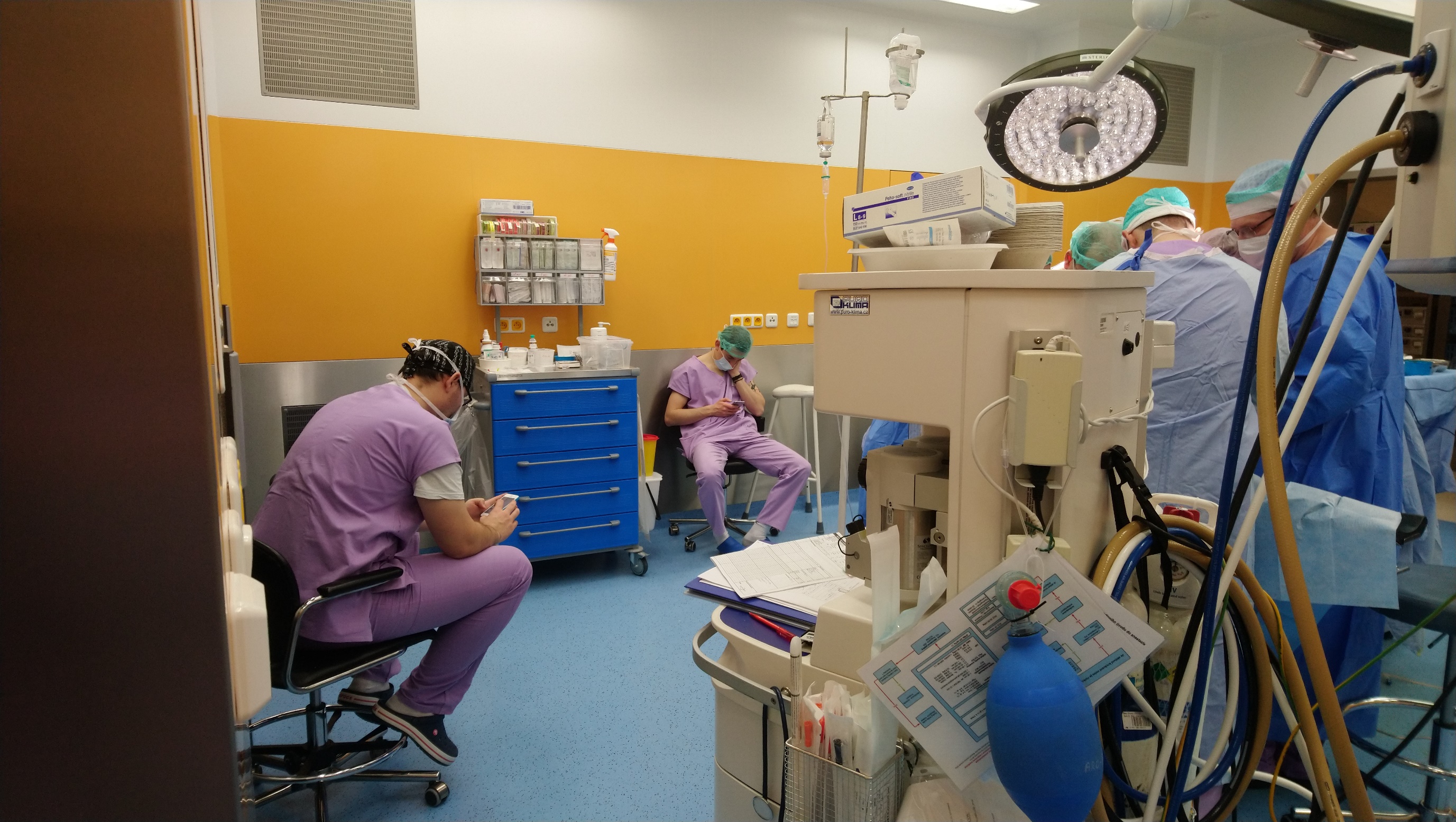 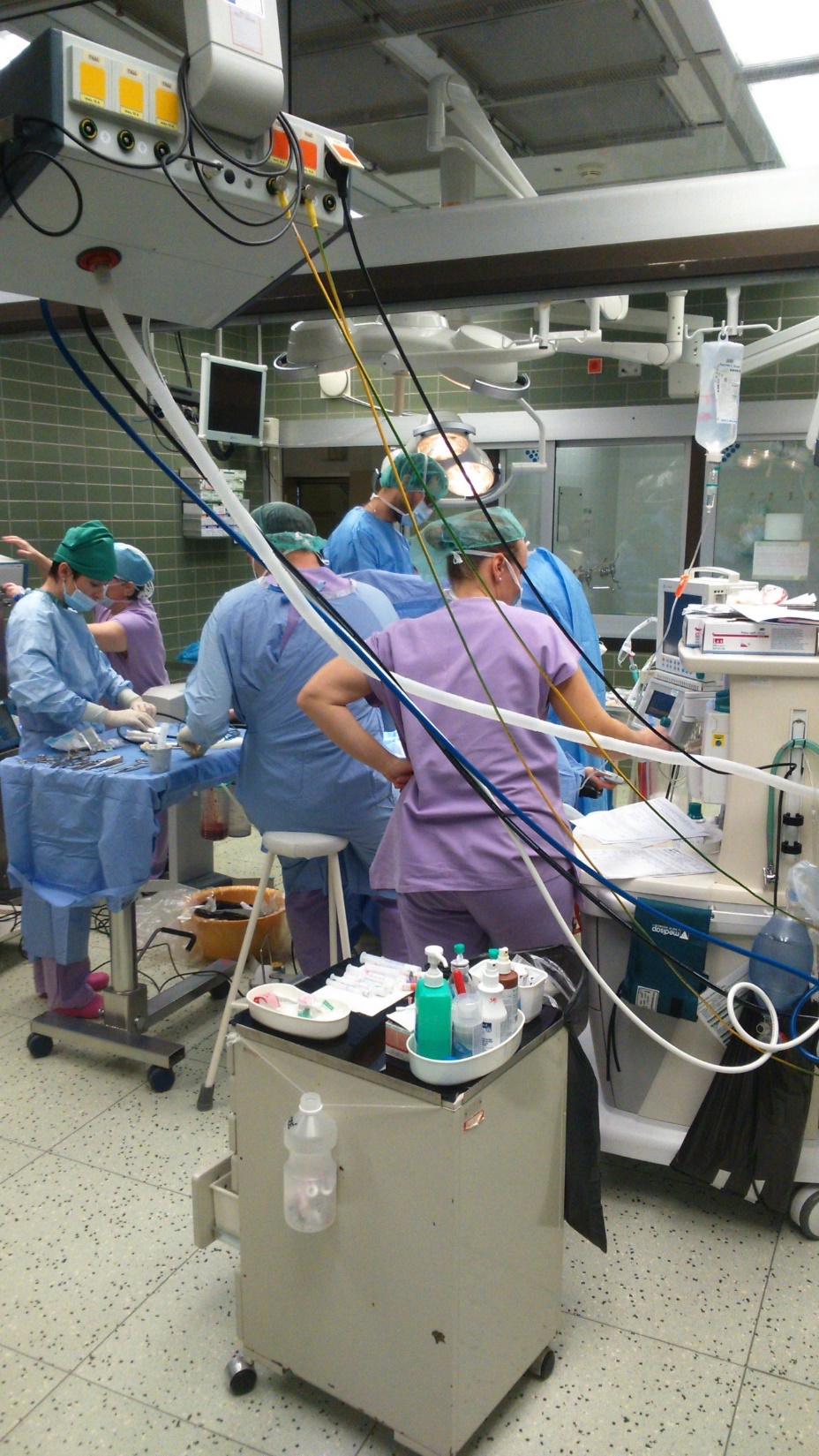 "Kosmickou loď tvoří 5,6 milionů pohyblivých
částí. 
Takže i když bude všechno fungovat
na 99,9 %, můžeme očekávat 5600 poruch „

prohlásil bezpečnostní technik NASA.
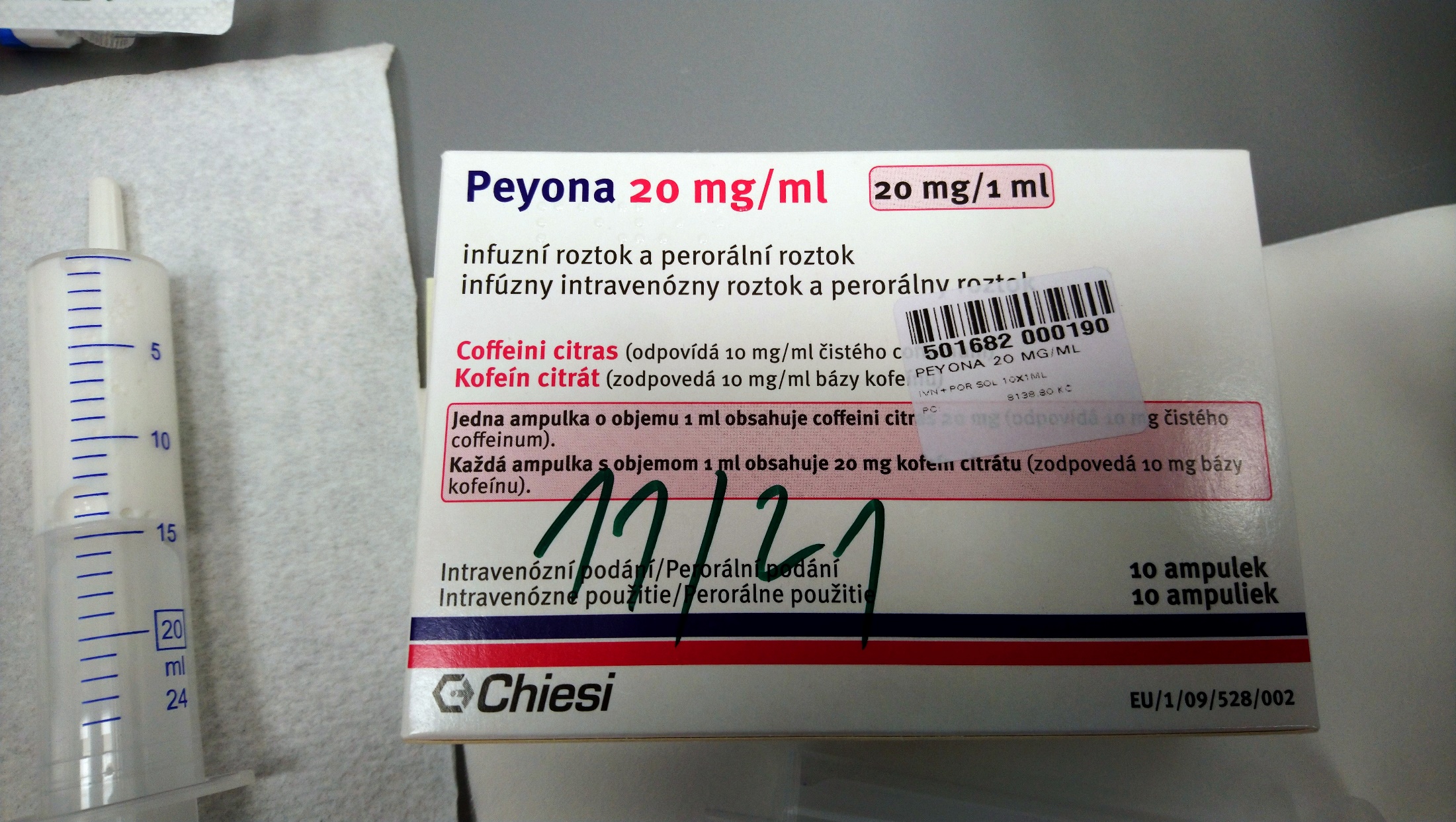 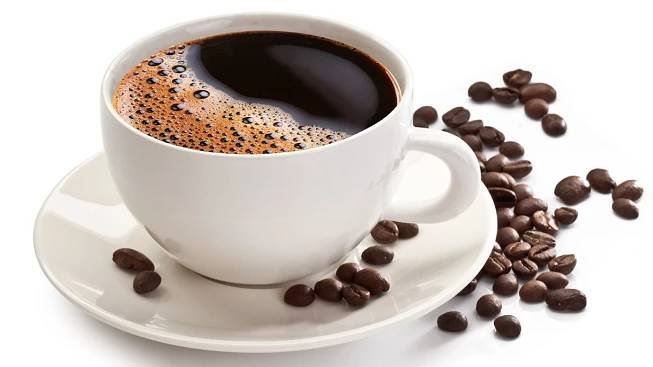